Der Schiedsrichterassistent
- 
Mehr als nur ein „Linienrichter“
Lehrabend am 17. April 2023


Kreisschiedsrichterausschuss im
NFV – Kreis Harburg – 
Referent: Nick Bichler
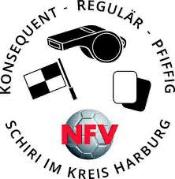 2
Kurz zu meiner Person:
Nick Bichler (20 Jahre)
Dualer Student im Bereich Logistikmanagement
Schiedsrichter seit Herbst 2016 
MTV Borstel-Sangenstedt
SR in der Bezirksliga
SRA in der Oberliga Niedersachsen
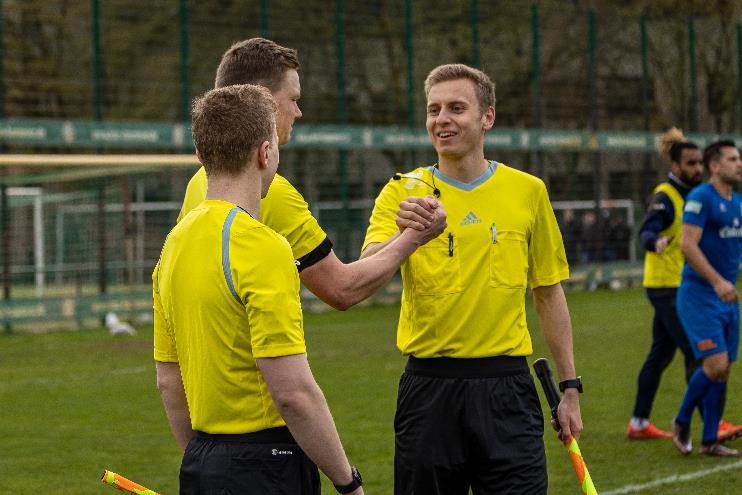 3
Einführung in das Thema:
Was macht für euch einen guten Assistenten aus?
Volle Konzentration während des gesamten Spiels
Saubere, eindeutige und zackige Fahnenzeichen
Aufrechte Körperhaltung & Körperspannung
Hohe Wachsamkeit, auch wenn Spiel nicht in eigener Hälfte
Blickkontakt mit SR, versteckte Zeichen & „offene Hand“
Nicht beeinflussen lassen (Spieler, Trainer, Offizielle, Zuschauer etc.)
Gute Laune, kommunikativ, Spaß haben
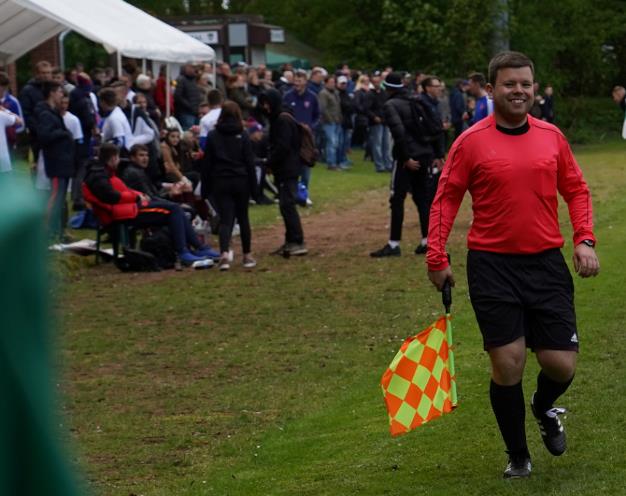 4
Einen Blick ins Regelwerk:
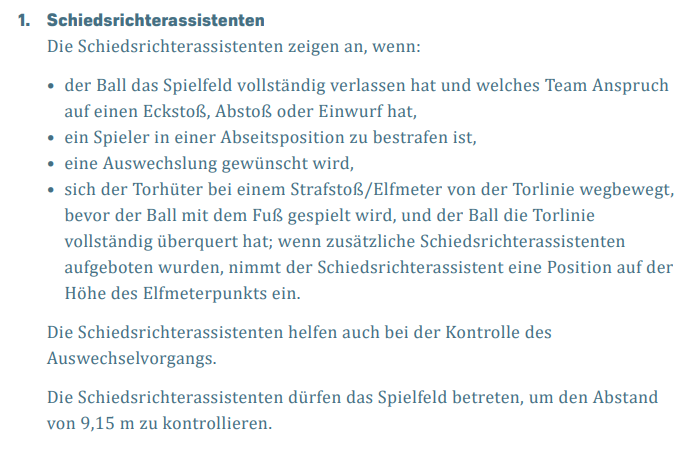 5
Einen Blick ins Regelwerk:
6
Zeichen des SRA:
7
Zeichen des SRA:
8
Zeichen des SRA:
9
Zeichen des SRA:
10
Zeichen des SRA:
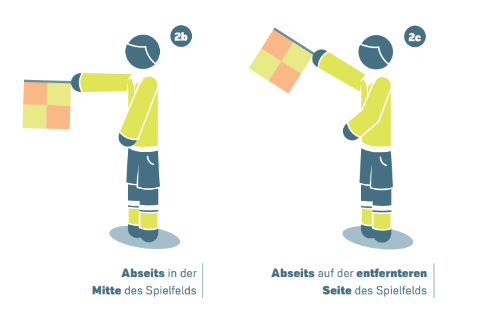 11
Verdeckte Zeichen:
Nicken 
Kopfschütteln
Abwinken
offene Hand (Fahne nach vorne)
Unterstützung bei persönlichen Strafen
Körperdrehung bei Einwurf
Blickkontakt
Daumen hoch/runter
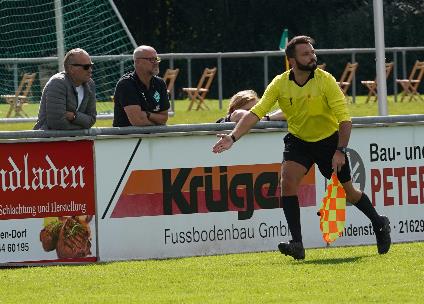 12
Absprache zwischen SR und SRA:
Welche Themen müssen vor dem unbedingt besprochen werden?
Abseits
Eckstoß, Abstoß, Einwurf
Foulspiele
Strafstoß
Mauerstellung
Kommunikation (offen & verdeckt)
Rudelbildung/Tumulte
Unterstützung im Rücken des SR
Wer schreibt wann
13
Abseits:
Heben der Fahne  Schiedsrichter pfeift
Fahne in Richtung der Abseitsstellung zeigen
„Wait and See“
WICHTIG: Wenn Fahne oben, bleibt diese auch oben
SRA immer auf Höhe des vorletzten Verteidigers
Auf Bein des Verteidigers achten
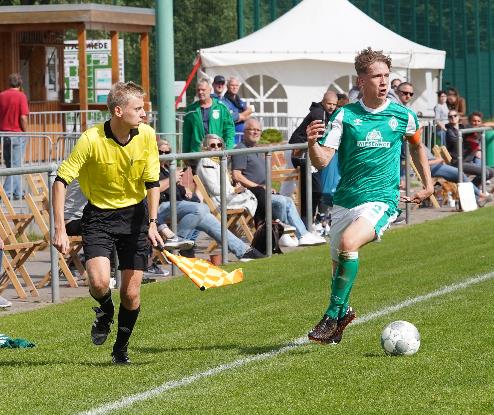 14
Eckstoß:
15
Abstoß:
16
Einwurf:
17
Foulspielanzeige:
18
Strafstoß:
19
Auswechslung:
20
Torerzielung:
Ball regelkonform im Tor --> SRA läuft paar Meter Richtung Mittellinie
Ball knapp im Tor: SRA hebt Fahne, wartet auf Pfiff des SR und läuft kurz mit gehobener Fahne Richtung Mittelinie
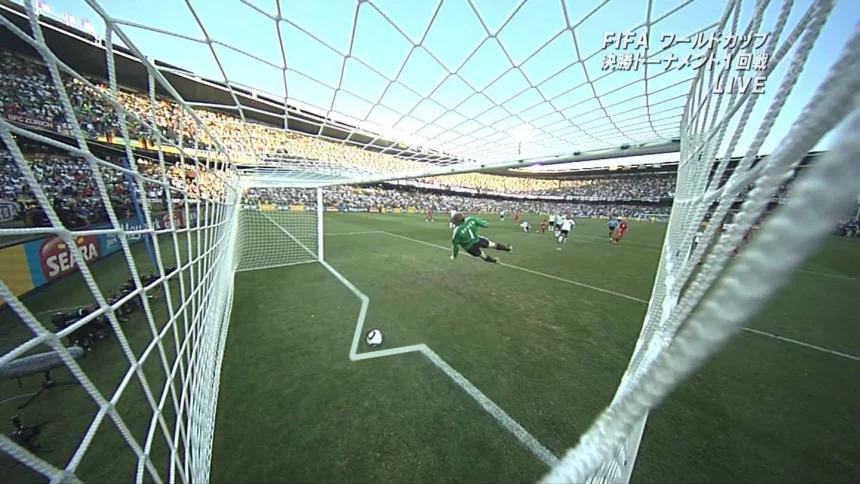 21
Rudelbildung und Tumulte:
22
Vielen Dank für Eure Aufmerksamkeit!